Выставка «ОСЕННЯЯ ФАНТАЗИЯ» в группе «Колосок»
Презентацию подготовила воспитатель
 Гизатуллина Лилия Халитовна
Осень- прекрасное время для создания ярких поделок! Сама природа предоставляет нам богатый выбор материала для разнообразного творчества. Пленяющая роскошь 
     осенней природы очаровывает своей красотой и дарует вдохновение не только писателям, поэтам, музыкантом, художникам, но и родителям наших воспитанников. Прогулка в живописном осеннем лесу не только оздоровит, но и дарит всей семье яркий букетик впечатлений от сбора растительных материалов, из которых будут изготовлены осенние поделки в детском саду.
И вот гуляя со своими детьми по парку и лесу обращая внимание на то, что лежит под ногами у них появляются разные мысли, идеи, и фантазии к нашей выставке поделок которую мы назвали в этом году «Осенняя фантазия».
Предлагаю полюбоваться поделками наших детей и родителей, которые мастерили своими руками для детского сада из листьев, овощей, шишек, бумаги и других материалов
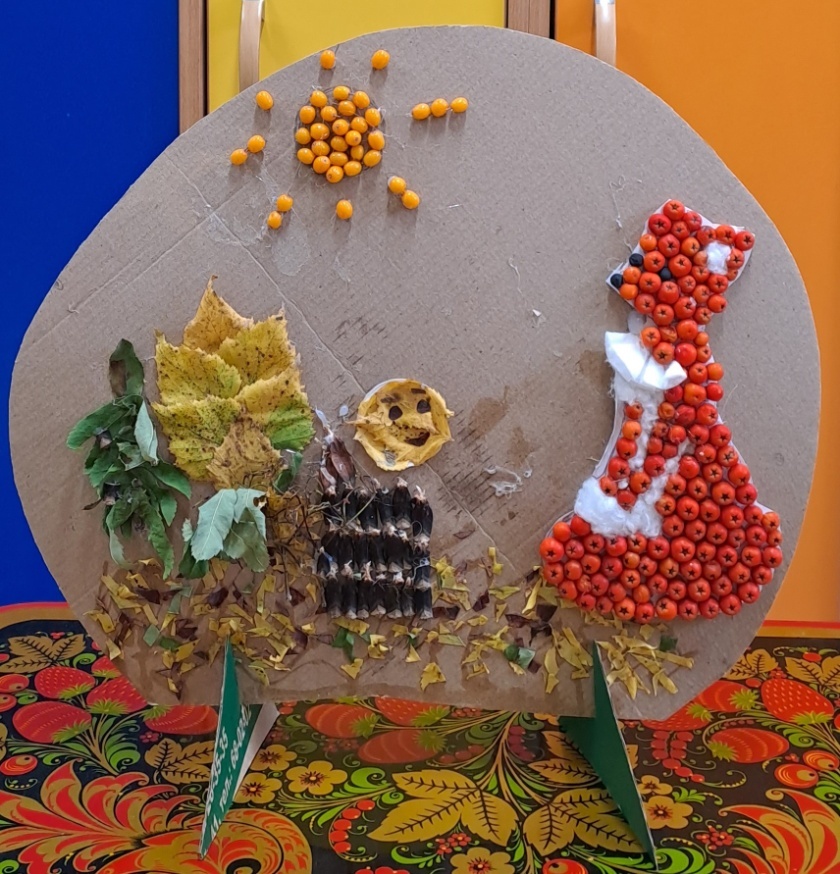 Роберт вместе с семьёй ездил за грибами в лес и частичку осеннего леса он привёз с собой к нам в группу.
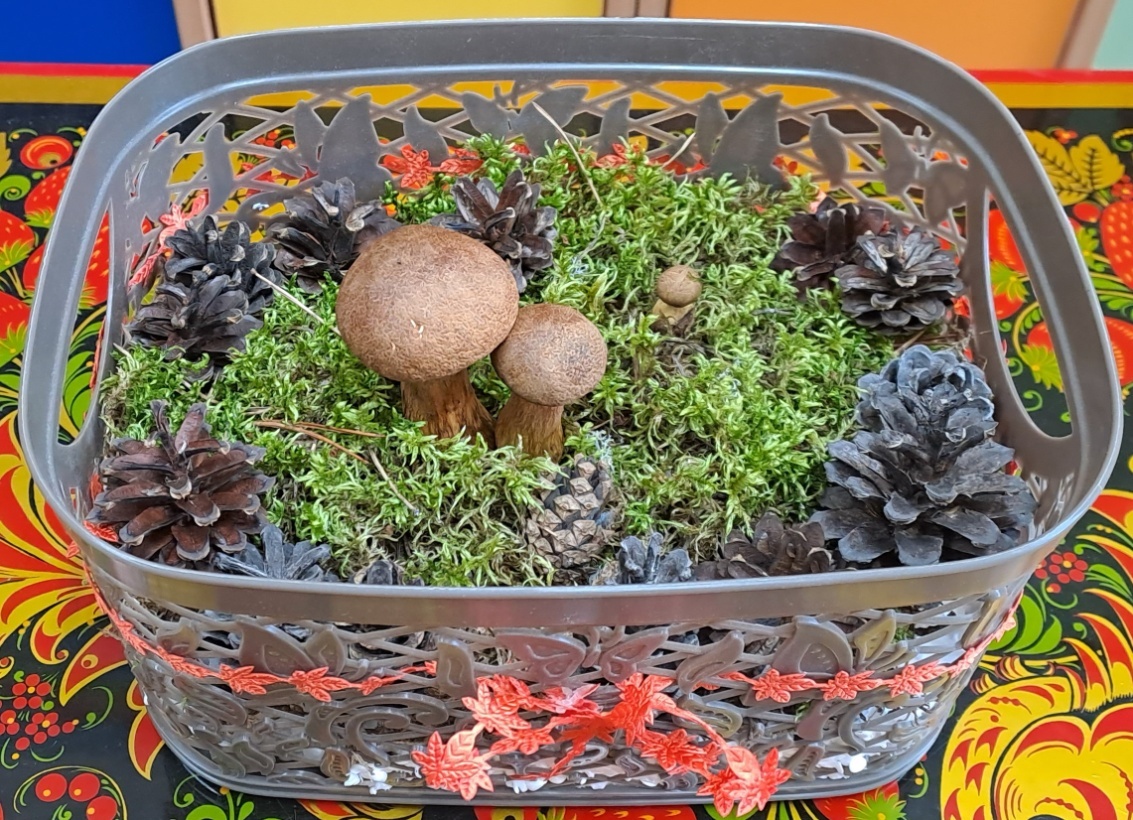 В сказку «Колобок» мы попадаем с поделкой Матвея
Волшебница осень к нам в гости пришла, чудесные краски с собой принесла…
Домик с колодцем и рябинкой порадовал нас на выставке «Осенняя фантазия» эту композицию создала семья Камилы
Настоящую осеннюю корзину изобилия принёс в детский сад Владимир Смирнов.
В ней жёлуди, подсолнухи, черноплодная рябина, шиповник, яблоки, шишки, ранетки.
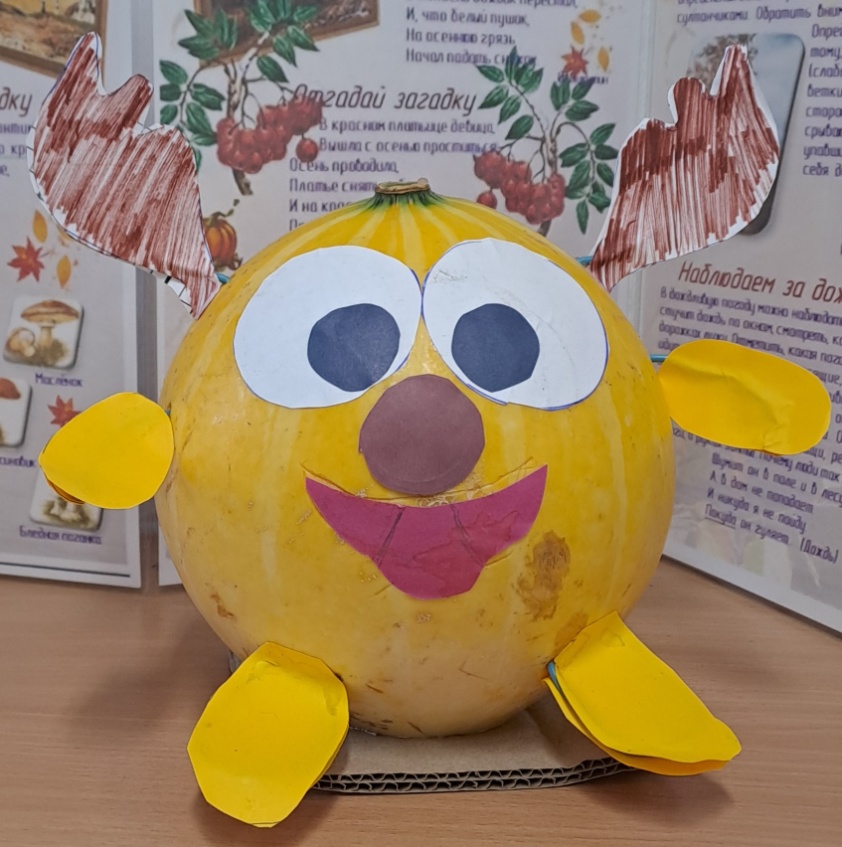 Алина с мамой придумали сделать из тыквы смешарика  Лосяша
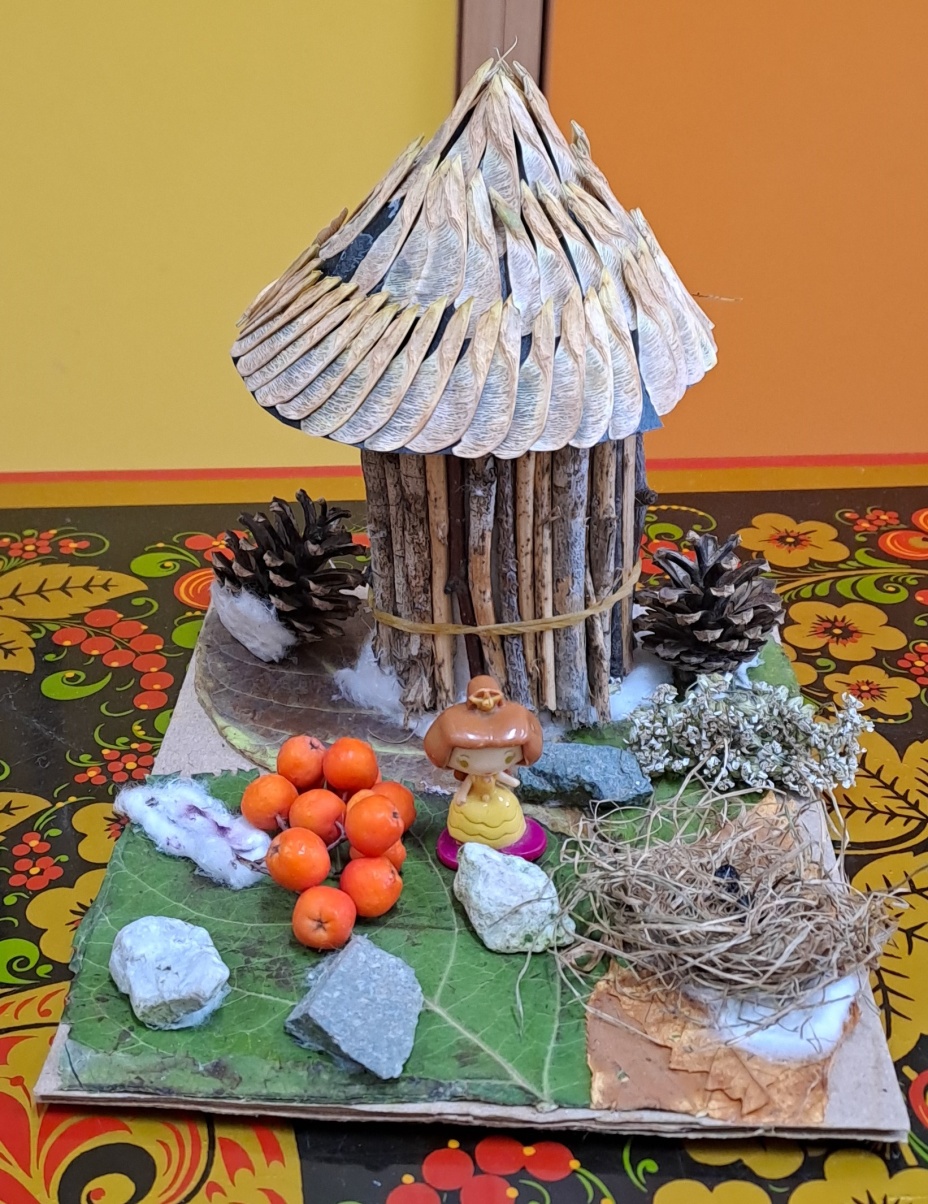 Полина Иванова с мамой и бабушкой сотворили чудесного паучка «Дашу»
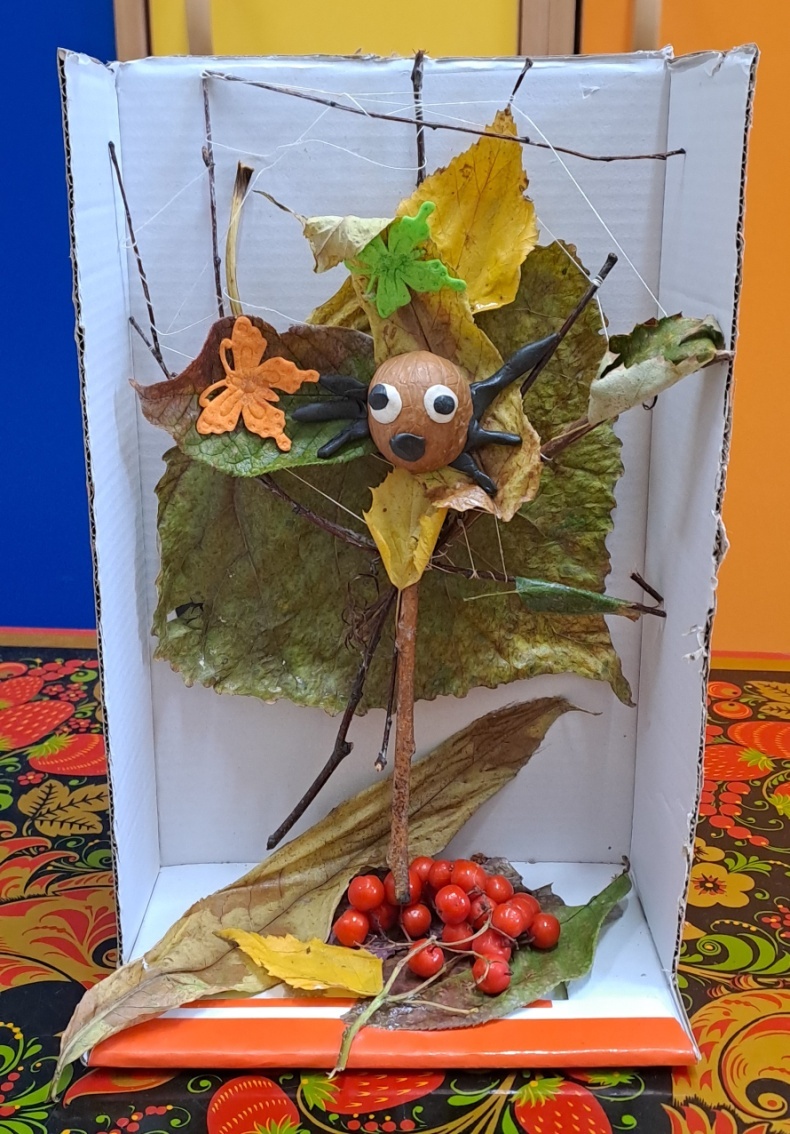 Сафина Расулова  вместе с мамой создала волшебный домик лесной принцессы
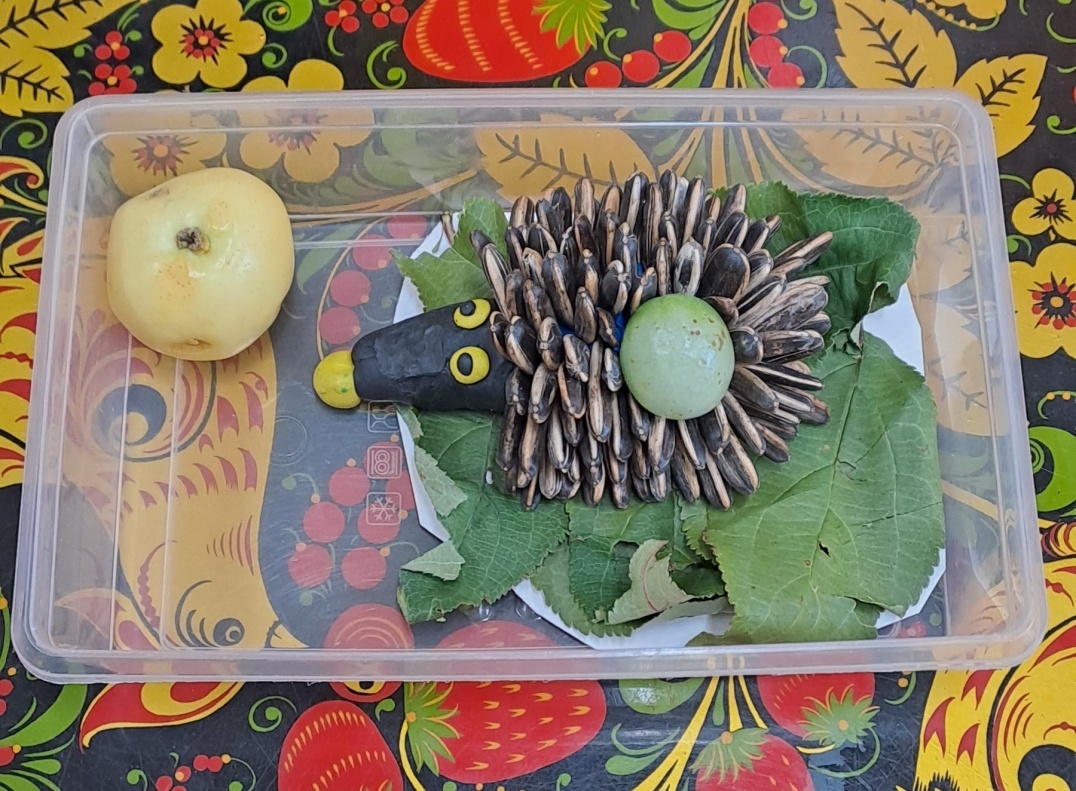 Татьяна Стихина и её мамочка своими руками сделали забавного Ёжика Чих-Пых
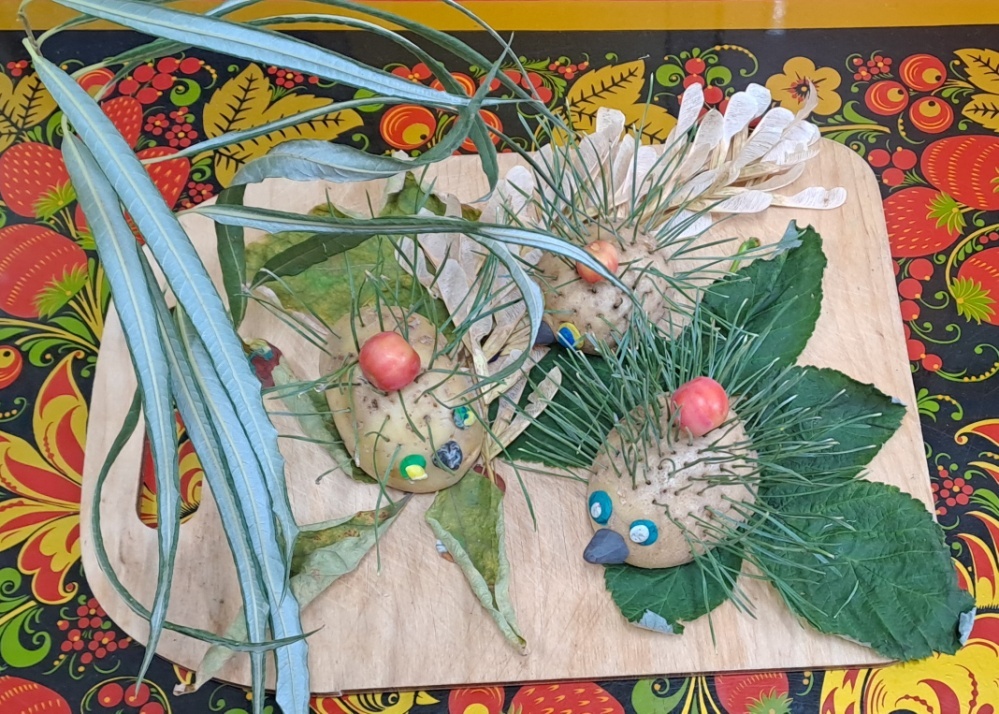 Анфиса и её семья потрудились не зря! Симпатичные сестрички ежихи пришли в детский сад на выставку к детям.
Семья Козловой Ксении изготовила забавного котёнка по кличке 
«Крошка- картошка»
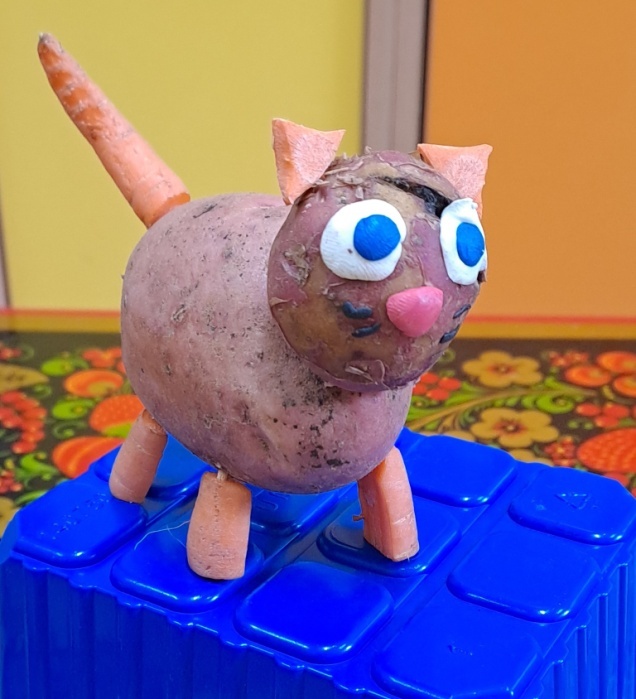 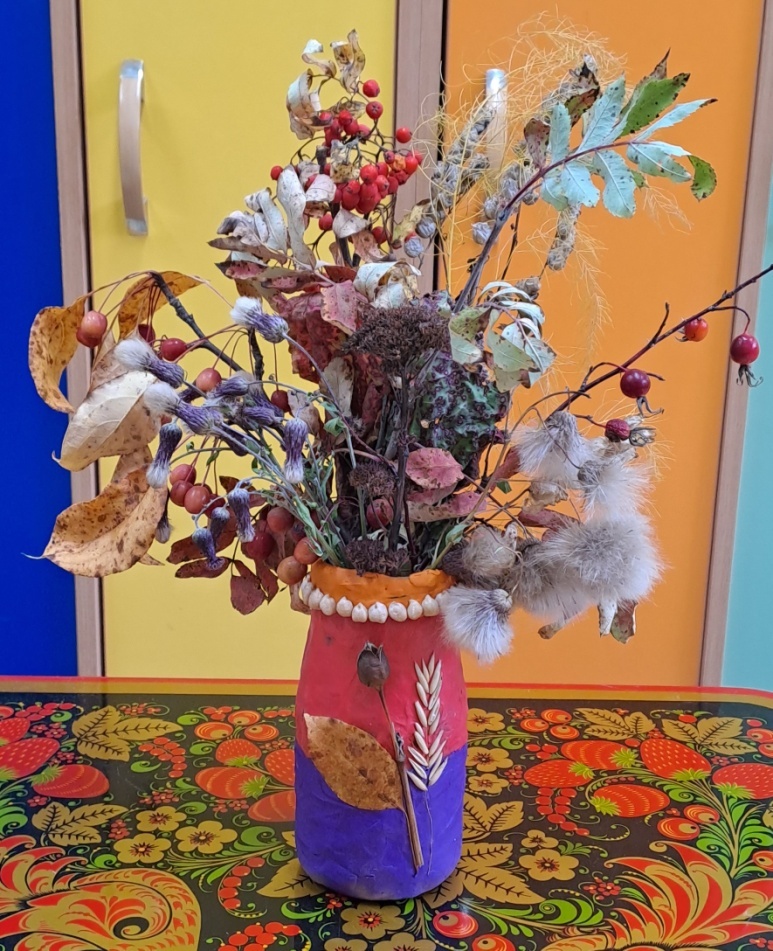 Алиса вместе с мамой Айгюль создали изумитальный осенний букет в вазе.
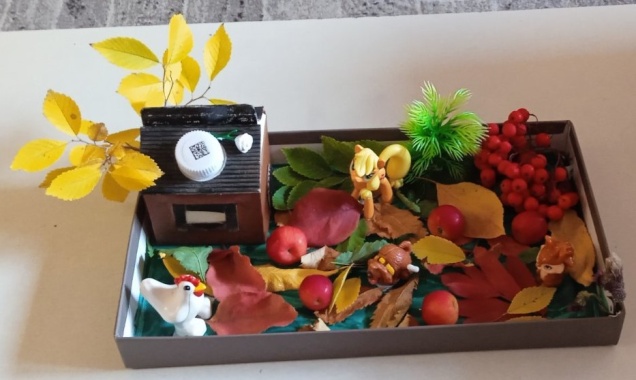 Семья Полины изготовили композицию
 «Осень в деревне»
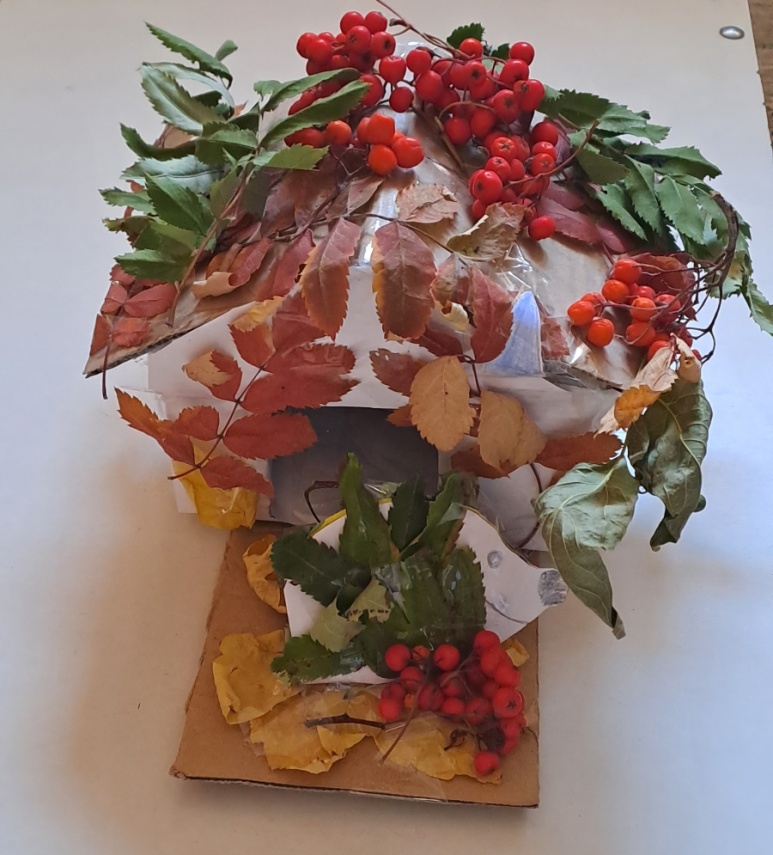 Улукбек вместе со всей семьёй постарались на славу и оформили 
«Домик ёжика»
Егор кропотливо создавал «Осенее дерево»
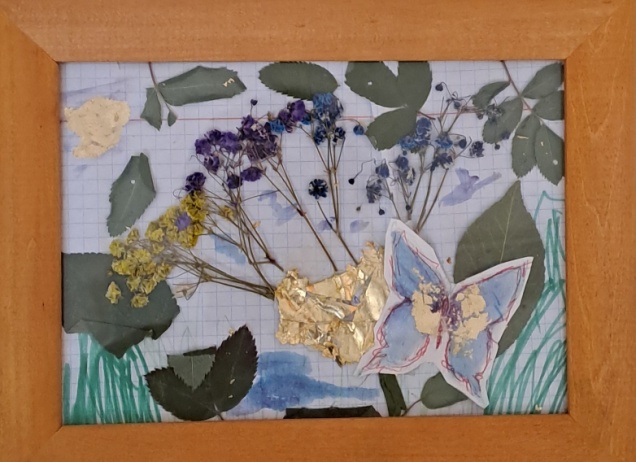 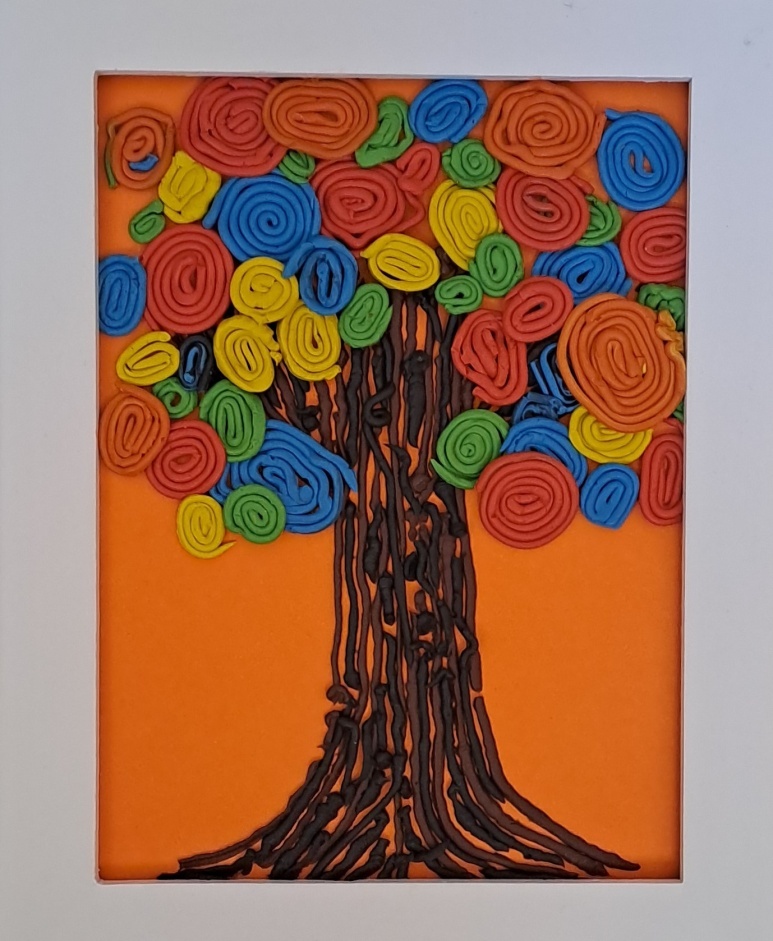 Таисия вместе с сестрой изготовили картину «Золотая осень»
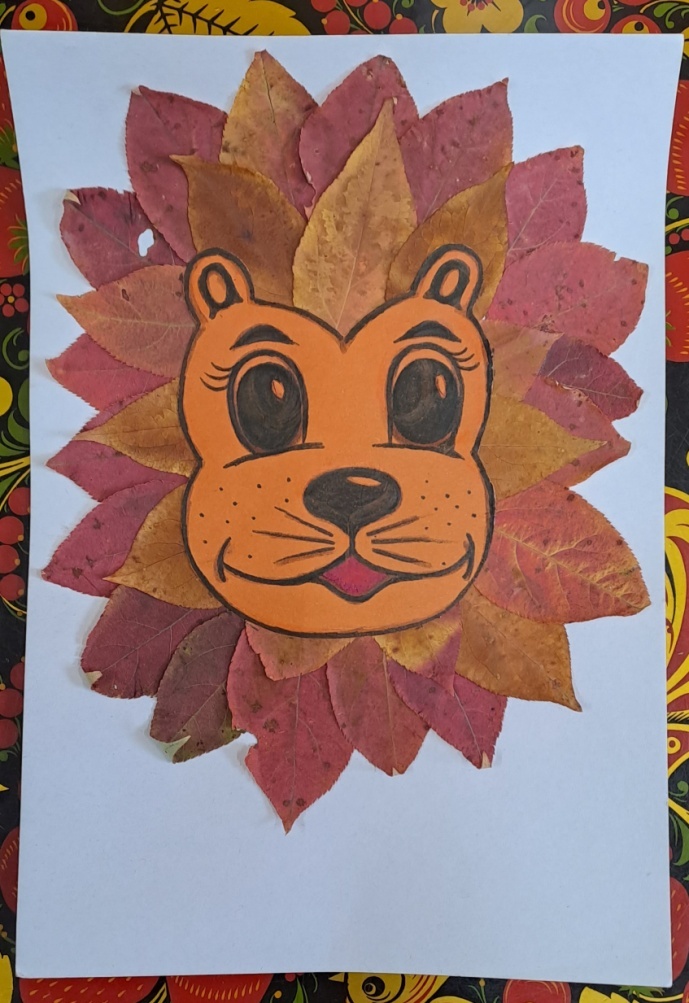 Лев придумал и сделал своими руками гусеничку  на золотом листике рябины
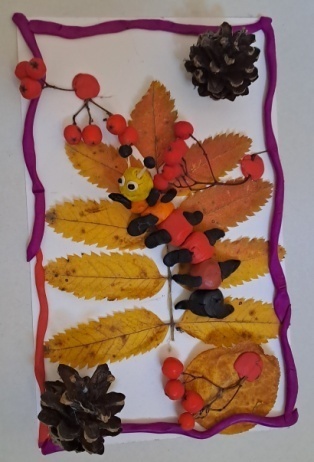 .
Леон старательно собрал красные листики и выложил густую львиную гриву, а мама помогла оформить мордочку льва
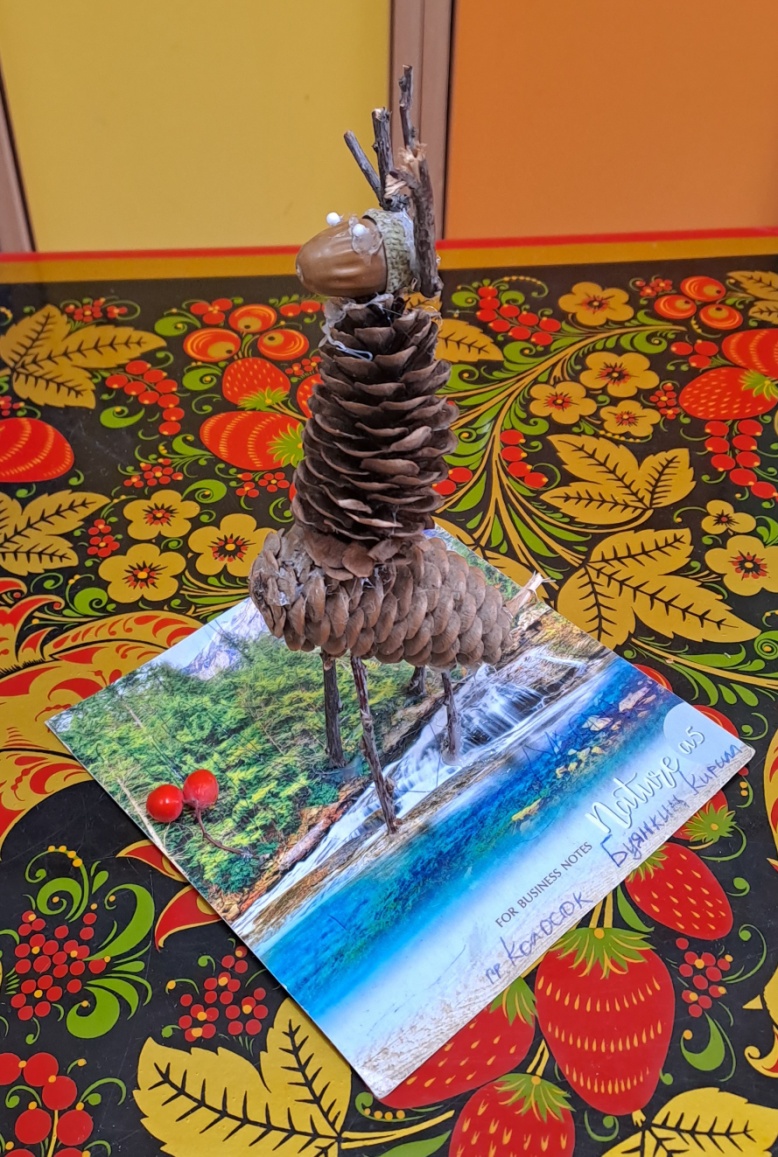 Софья с семьёй старательно превратили тыкву с огорода в сказочного Колобка
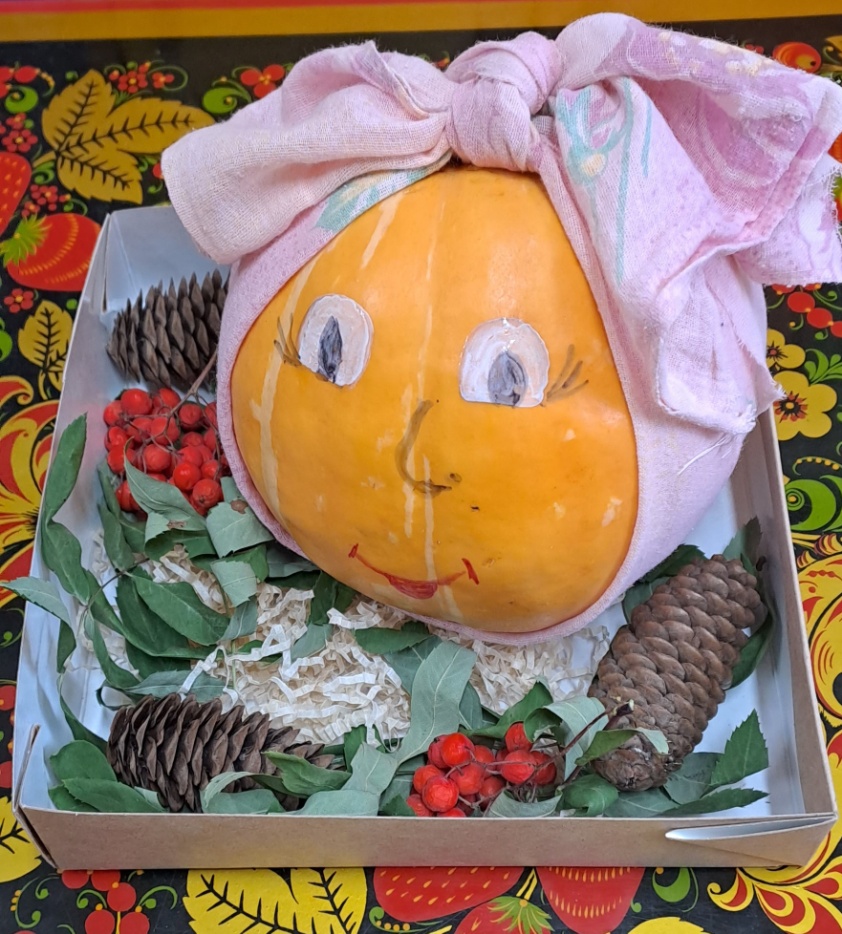 .
Кирилл из еловых шишек вместе с семьёй смастерили 
сказочного оленя
Домик «Морковка» изготовила своими руками 
воспитатель Гизатуллина 
Лилия Халитовна
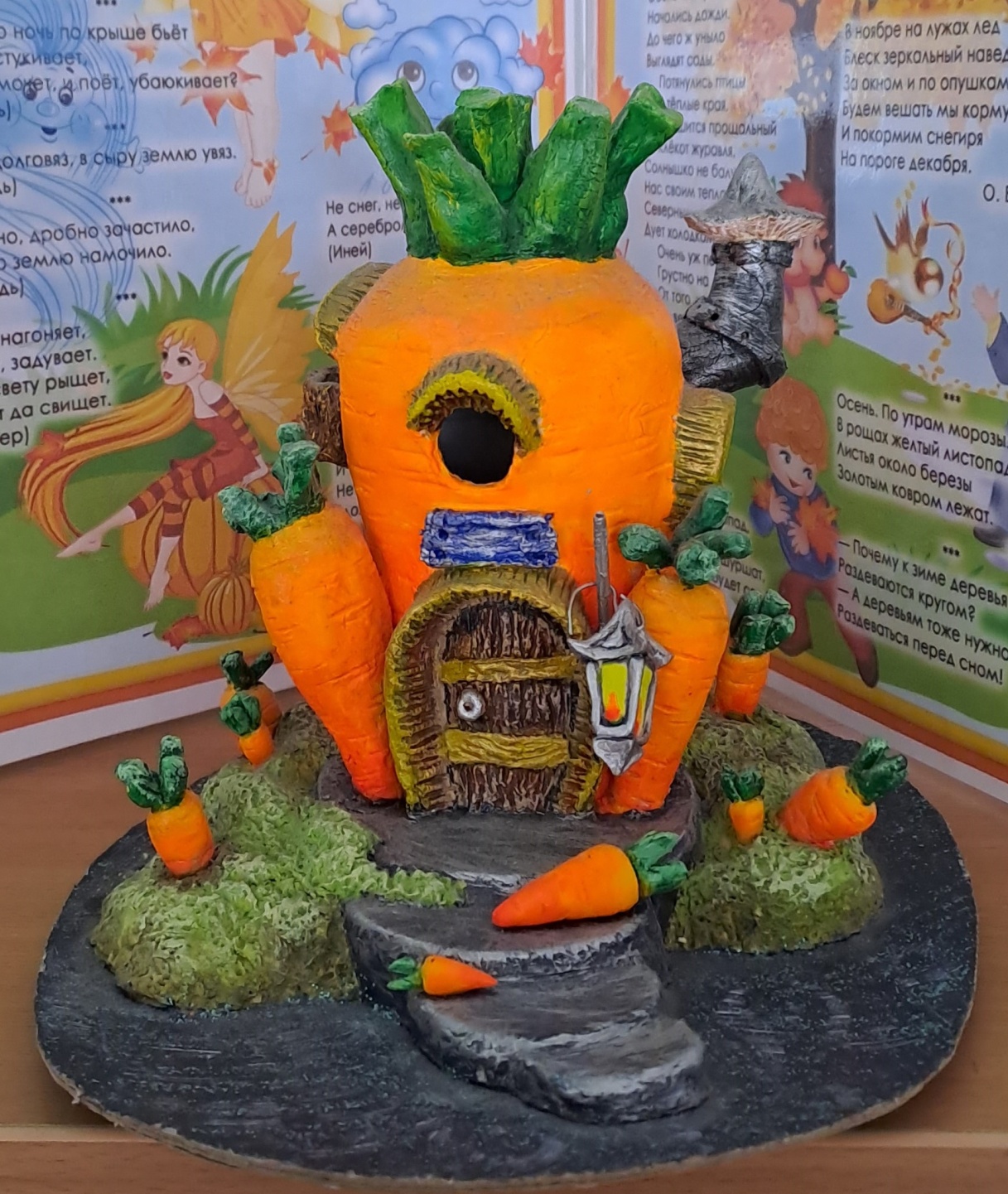 Приметы сентября
Необычно частые грозы в сентябре - к теплой осени.

Чем суше и теплее сентябрь, тем позднее наступит зима.

Если в сентябре муравьи бегают по верхушкам травы, то снег будет глубокий и зима ранняя, а если по низу - то долгая.

Сентябрь выдался сухой и теплый - к долгой осени.
Сентябрь холодный - в следующем году снег может сойти быстрее обычного.
Пословицы и поговорки про сентябрь
Холоден сентябрь да сыт.
Батюшка сентябрь не любит баловать.
В сентябре и лист на дереве не держится.
В сентябре лес реже и птичий голос тише.
В сентябре одна ягода, да и та горькая рябина.
В сентябре лето кончается, осень начинается.
В сентябре  одна ягода, да и та — горькая рябина.
В сентябре синица просит осень в гости.
Сентябрь без плодов не бывает.
Сентябрь — вечер года.
Сентябрь кафтан с плеч срывает, тулуп надевает.
Сентябрь красно лето провожает, осень золотую встречает.
Сентябрь птиц в дорогу торопит.
Стихи про сентябрь
Н. СветлячокСентябрьПришёл сентябрь с красками,Коснулся листьев ласковоИ деревце простоеВдруг стало золотое.Принёс сентябрь зонтики,Полил на рощу дождикомИ выросли на кочкеВолнушки и груздочки...Просил детей заботливоХодить по лужам в ботиках.И с грустью добрый другОтправил птиц на  юг.
В сентябре(Н. Язева)
В сентябре, в сентябреМного листьев на землеЖелтые и красные!Все такие разные!
Спасибо 
за внимание!